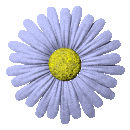 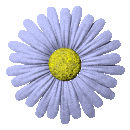 СКАЗКИ 
НАРОДОВ  рОССИИ
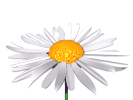 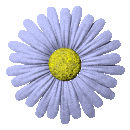 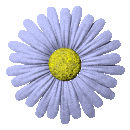 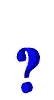 29.10.2010
2
29.10.2010
3
29.10.2010
4
Лезгин
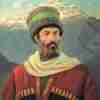 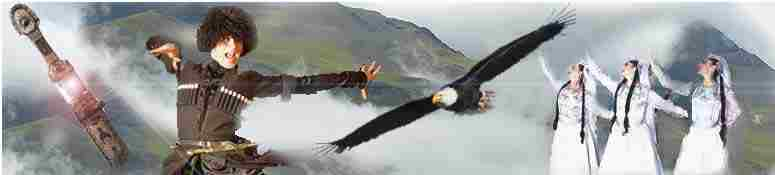 29.10.2010
5
29.10.2010
6
Крепкую дружбу и водой не разольешь
Лучше хорошо поступить, чем хорошо говорить.
Делу время, потехе час.
Друзья познаются в беде.
Вежливость открывает все двери.
С кем поведешься, от того и наберешься.
Старый друг лучше новых двух.
Без беды друга не узнаешь.
Умный себя винит, глупый - своего товарища.
Доброе братство дороже богатства.
29.10.2010
7
29.10.2010
8
Домашнее задание
По выбору:            
1. Подготовить выразительное чтение сказки.
2. Написать дома рассказ по одной из пословиц,   
   выбранной сегодня на уроке.
3. Нарисовать диафильм к сказке.
4. Написать сочинение о своем лучшем друге.
29.10.2010
9
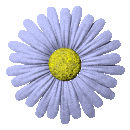 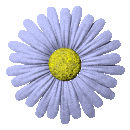 МОЛОДЦЫ
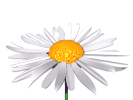 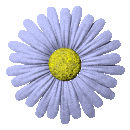 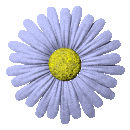